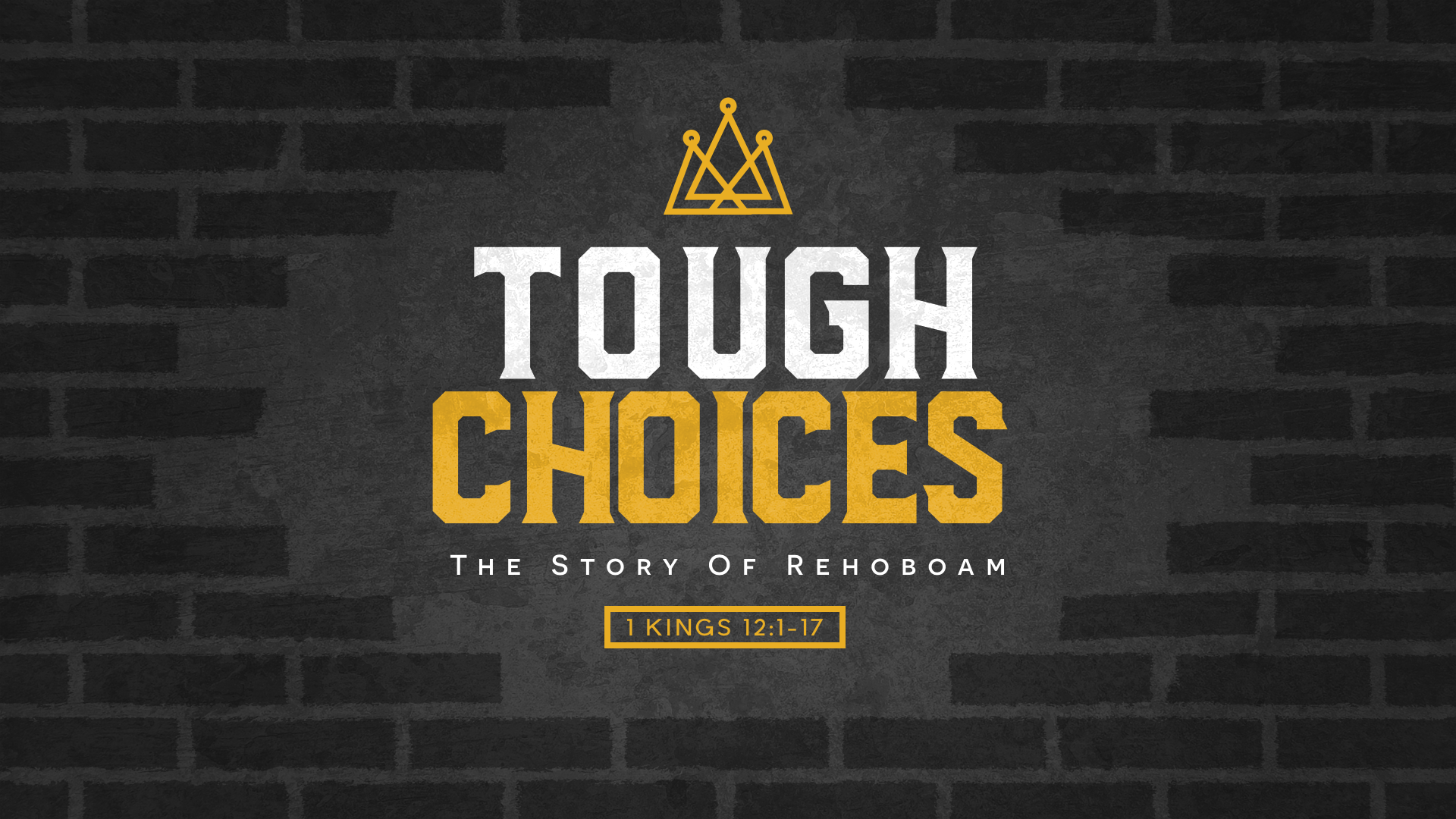 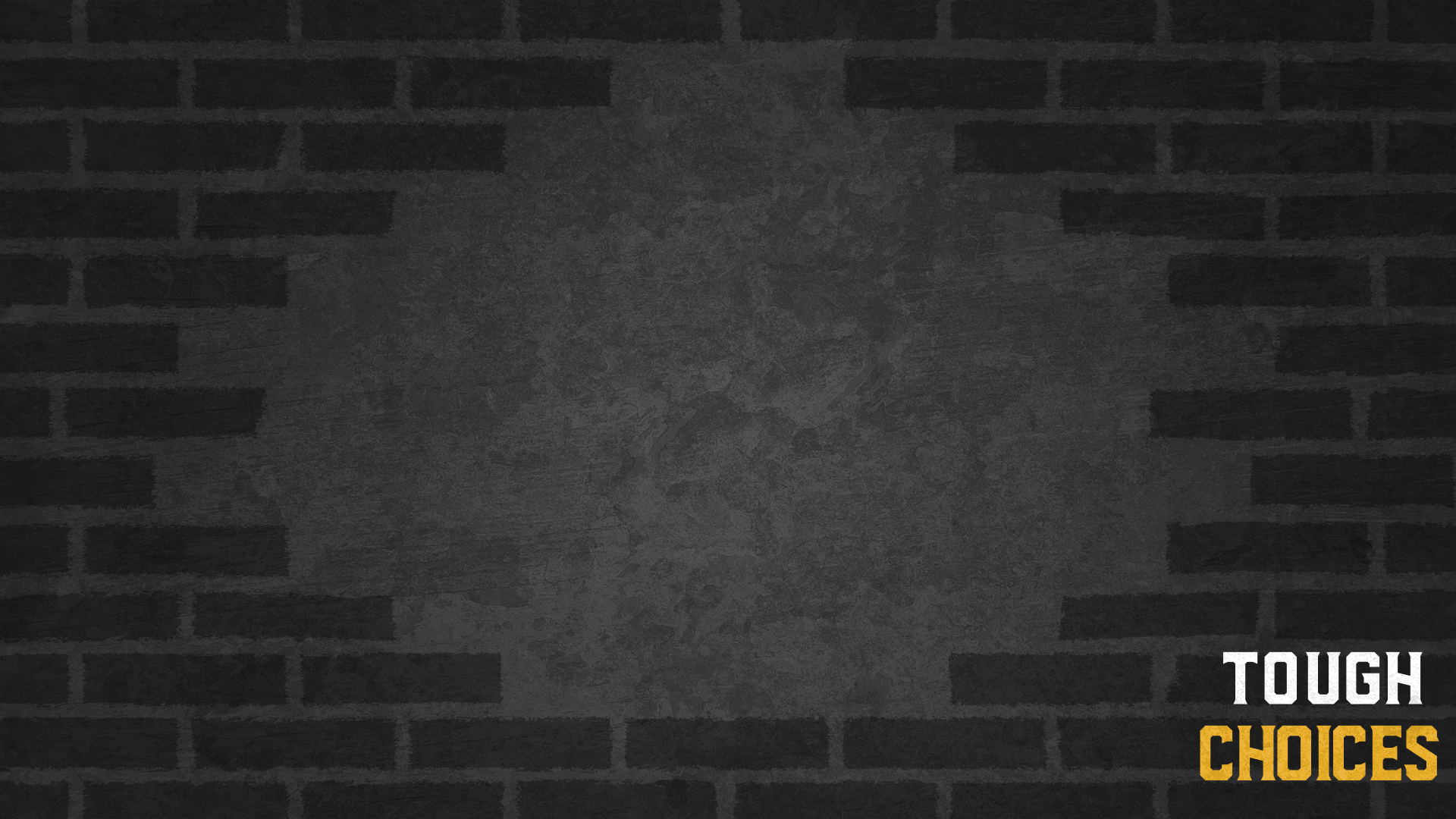 “6 Then King Rehoboam consulted the elders who had served his father Solomon during his lifetime. “How would you advise me to answer these people?” he asked. 7 They replied, “If today you will be a servant to these people and serve them and give them a favorable answer, they will always be your servants.” 8 But Rehoboam rejected the advice the elders gave him and consulted the young men who had grown up with him and were serving him. 9 He asked them, “What is your advice? How should we answer these people who say to me, ‘Lighten the yoke your father put on us’?” 10 The young men who had grown up with him replied, “These people have said to you, ‘Your father put a heavy yoke on us, but make our yoke lighter.’ Now tell them, ‘My little finger is thicker than my father’s waist. 11 My father laid on you a heavy yoke; I will make it even heavier. My father scourged you with whips; I will scourge you with scorpions. .” 
1 Kings 12:6-11
“Solomon reigned in Jerusalem over all Israel forty years. 43 Then he rested with his ancestors and was buried in the city of David his father. And Rehoboam his son succeeded him as king. Rehoboam went to Shechem, for all Israel had gone there to make him king. 2 When Jeroboam son of Nebat heard this (he was still in Egypt, where he had fled from King Solomon), he returned from Egypt. 3 So they sent for Jeroboam, and he and the whole assembly of Israel went to Rehoboam and said to him: 4 “Your father put a heavy yoke on us, but now lighten the harsh labor and the heavy yoke he put on us, and we will serve you.” 5 Rehoboam answered, “Go away for three days and then come back to me.” So the people went away .” 
1 Kings 11:42-43; 12:1-5
“19 So Israel has been in rebellion against the house of David to this day. 20 When all the Israelites heard that Jeroboam had returned, they sent and called him to the assembly and made him king over all Israel. Only the tribe of Judah remained loyal to the house of David .” 
1 Kings 12:19-20
“12 Three days later Jeroboam and all the people returned to Rehoboam, as the king had said, “Come back to me in three days.” 13 The king answered the people harshly. Rejecting the advice given him by the elders, 14 he followed the advice of the young men and said, “My father made your yoke heavy; I will make it even heavier. My father scourged you with whips; I will scourge you with scorpions .” 
1 Kings 12:12-14
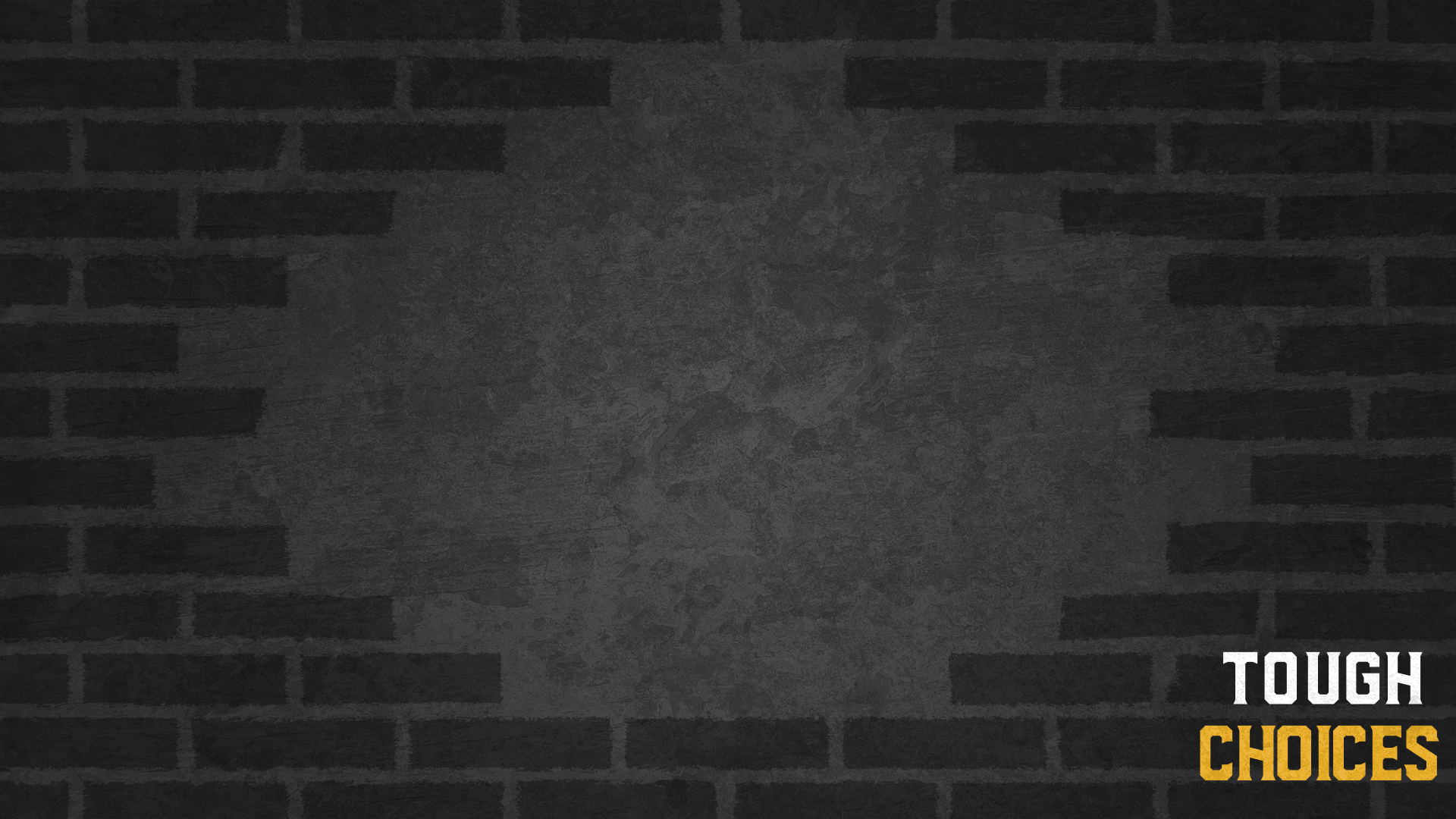 When Making Tough Choices….
Seek Counsel
“Where there is no guidance, a people falls, but in an abundance of counselors there is safety .” 
Proverbs 11:14
“Without counsel plans fail, but with many advisers, they succeed.” 
Proverbs 15:22
“The way of a fool is right in his own eyes, but a wise man listens to advice.” 
Proverbs 12:15
Paul 
-Acts 27:21-
Ahab 
-1 Kings 20-
David 
-1 Chron 27:32-
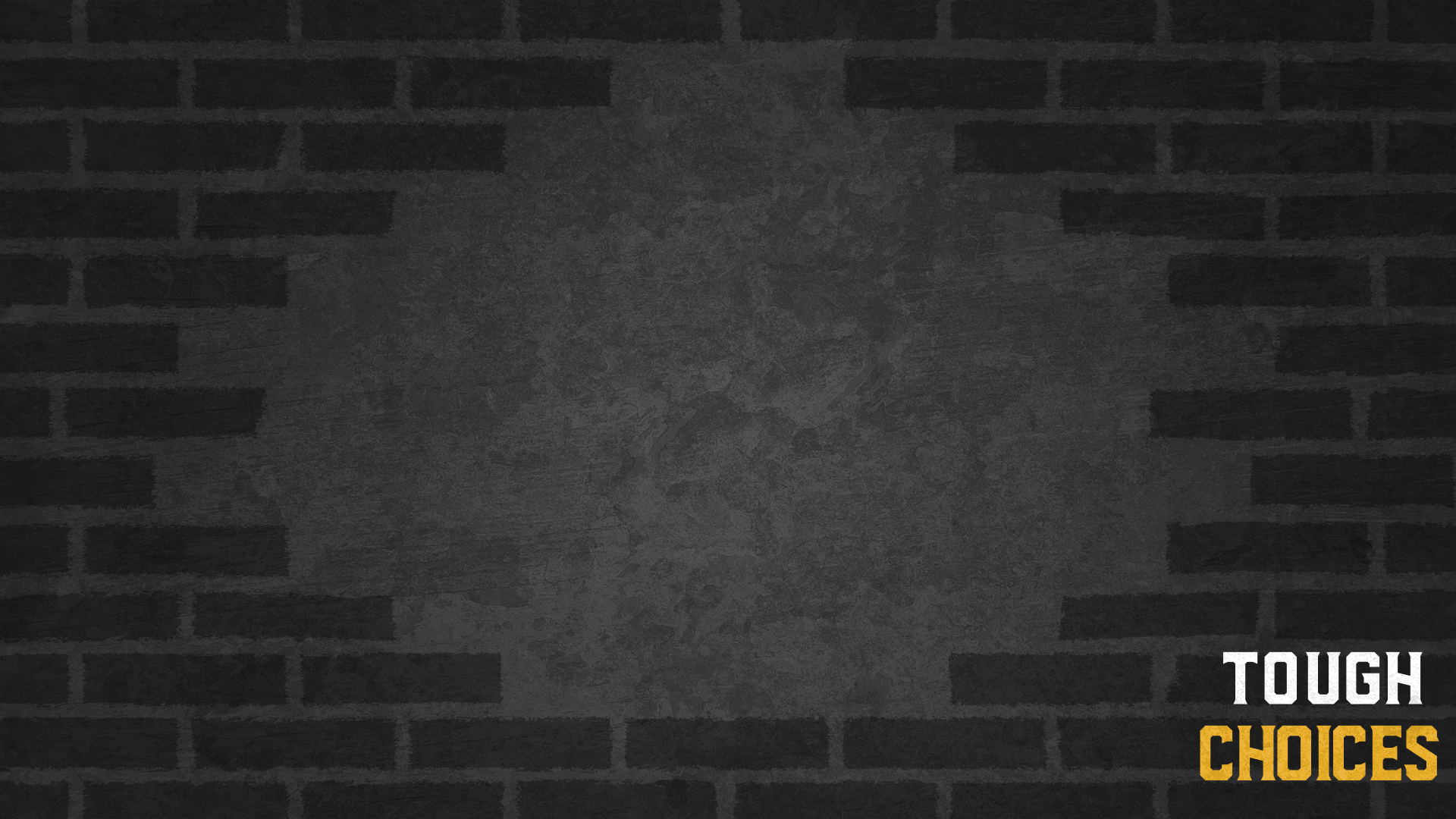 When Making Tough Choices….
Seek Good Counsel
Good Counselors: Older, Experienced, Righteous Individuals
“For by wise guidance you can wage your war, and in abundance of counselors there is victory.” 
Proverbs 11:14
“Blessed is the man who walks not in the counsel of the wicked .” 
Psalm 1:1
“Wisdom is with the aged, and understanding in length of days.” 
Job 12:12
“Whoever walks with the wise becomes wise, but the companion of fools will suffer harm.” 
Proverbs 13:20
“The glory of young men is their strength, but the splendor of old men is their gray hair.” 
Proverbs 20:29
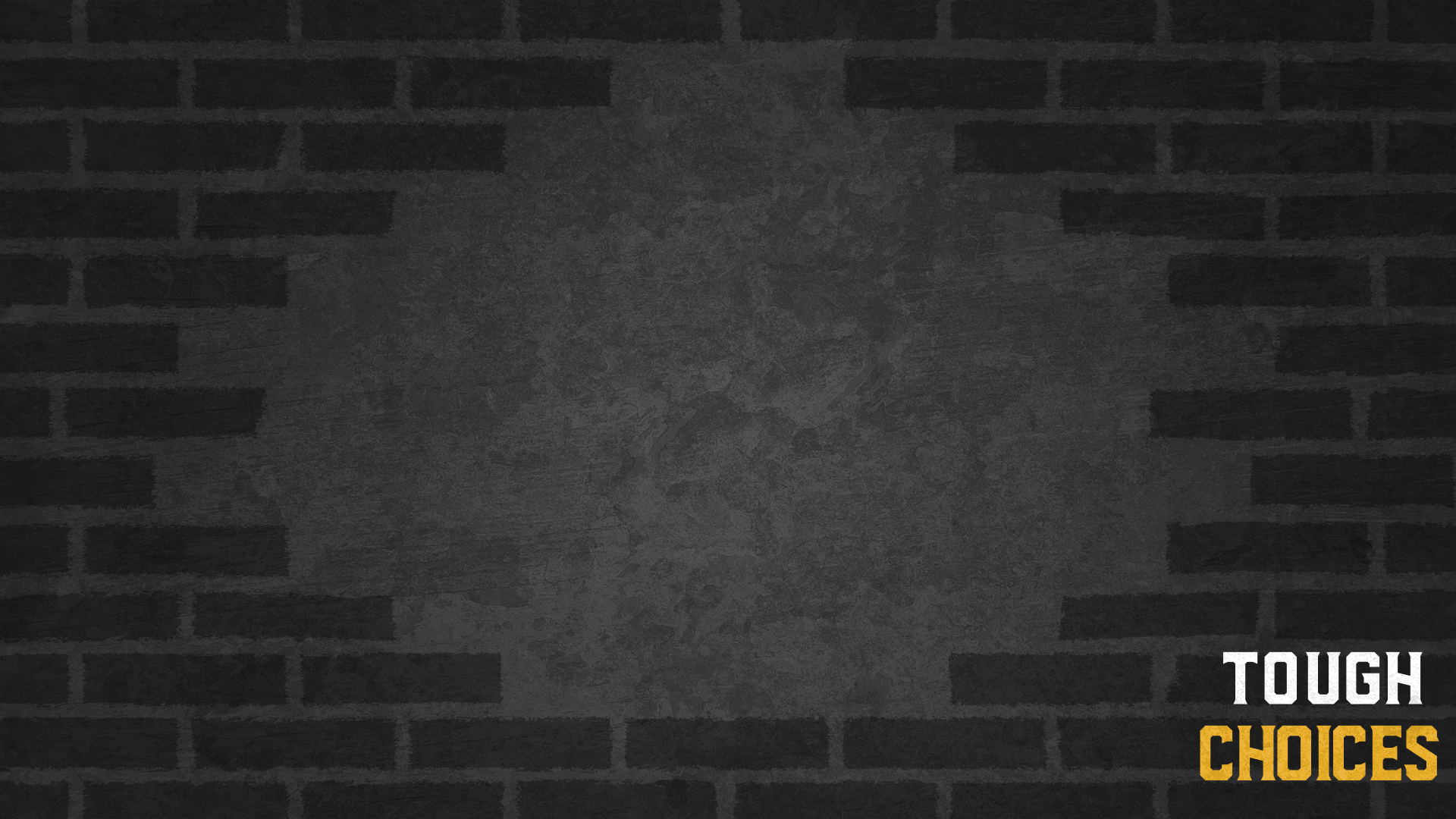 Addressing The Problem of Today: The Divide
To The Wise: Be Approachable
Joy
Sympathy
Time
To The Young: Slow Down & Listen
“If one gives an answer before he hears, it is folly and shame.” 
Proverbs 18:13